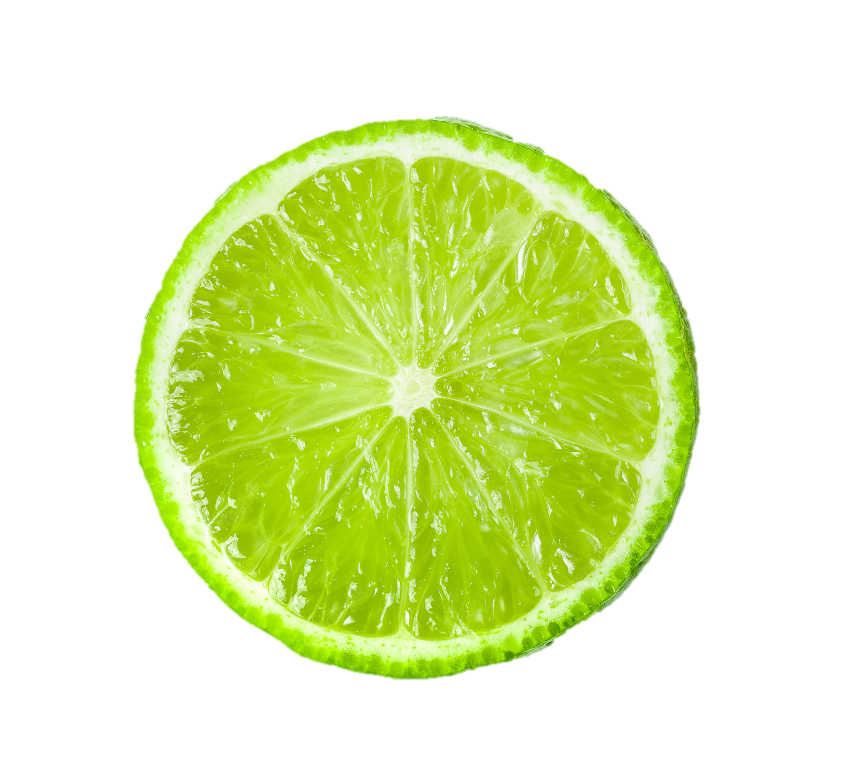 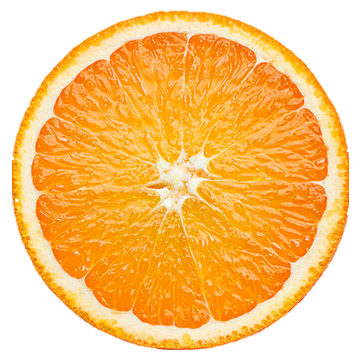 Tại sao cùng thuộc họ Cam nhưng quả chanh thì chua, cam chín thì rất ngọt?
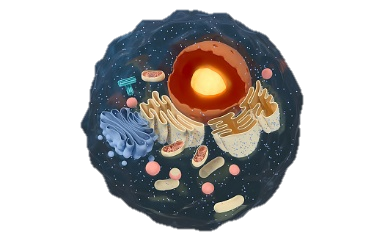 TẾ BÀO NHÂN THỰC (PHẦN 3)
CHỦ ĐỀ: CẤU TRÚC TẾ BÀO
ThS. Phạm Minh Huệ
YÊU CẦU CẦN ĐẠT
Phân tích được mối quan hệ giữa cấu tạo và chức năng của các bào quan trong tế bào: Bộ máy Golgi, ti thể, lục lạp, lysosome, peroxisome, không bào.
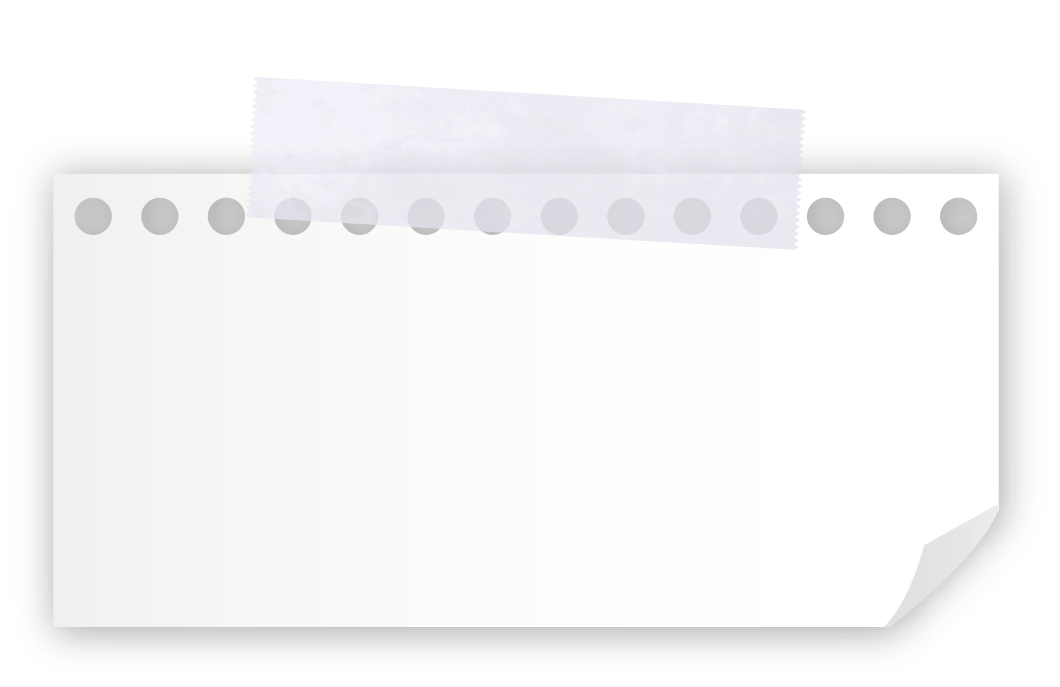 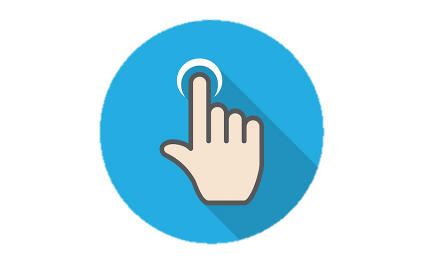 - Tìm hiểu cấu trúc và vai trò của các bào quan: bộ máy Golgi, ti thể; lục lạp; lysosome; peroxisome, không bào.
- Chỉ ra sự phù hợp giữa cấu trúc và chức năng của các bào quan này.
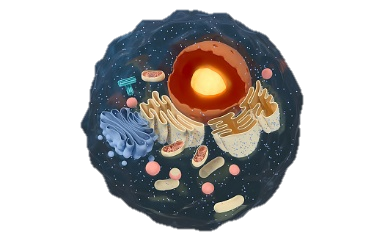 BỘ MÁY GOLGI
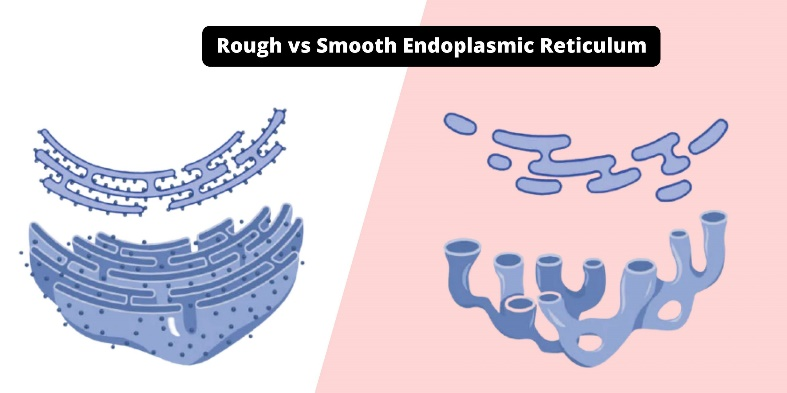 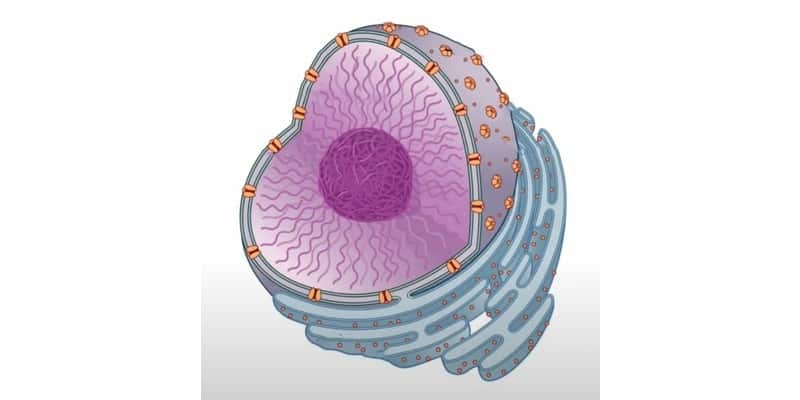 Nhân
Lưới nội chất
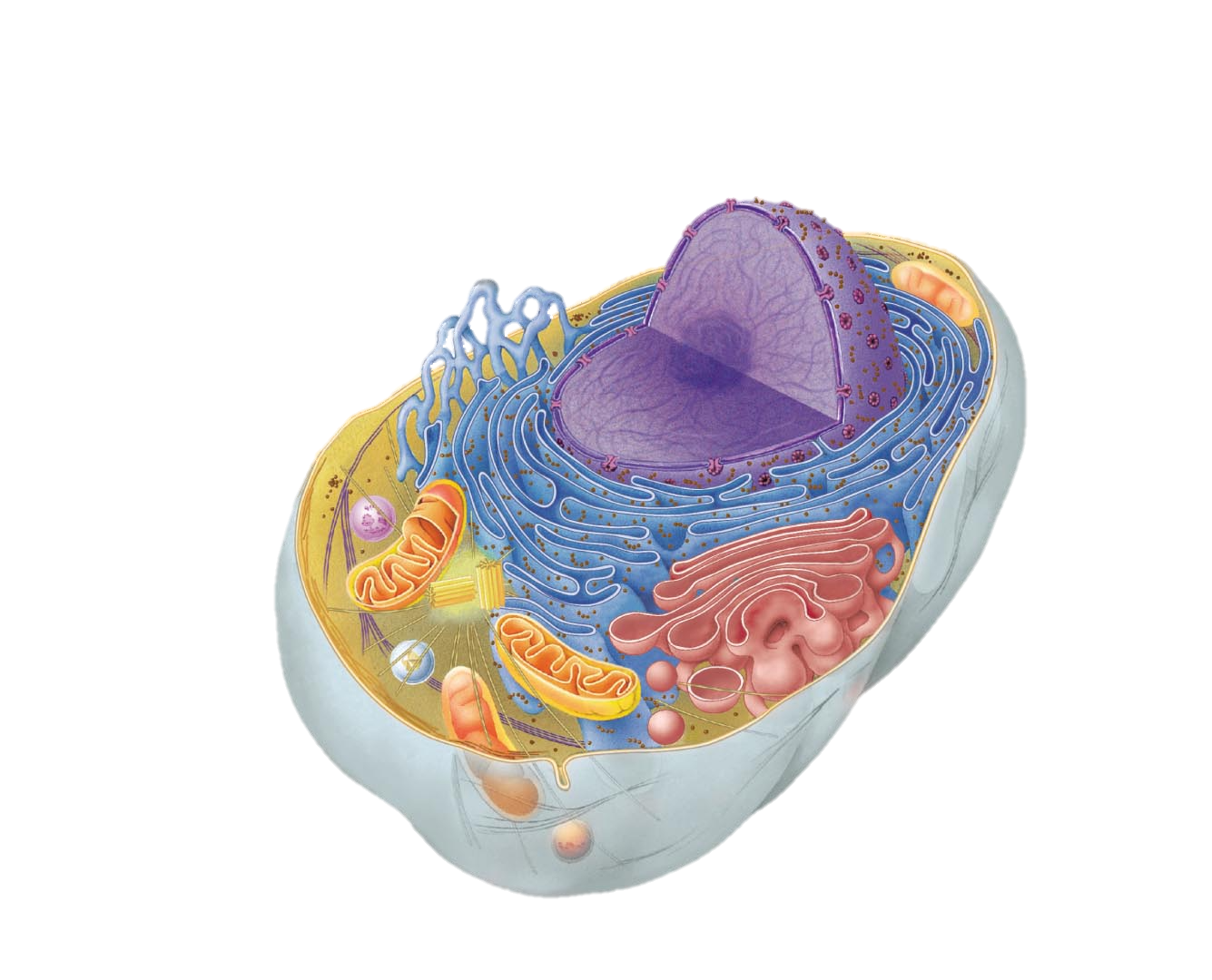 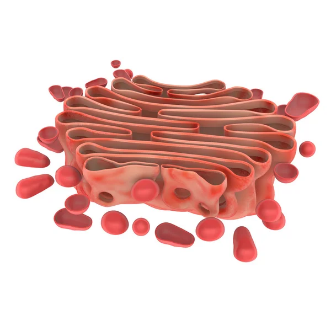 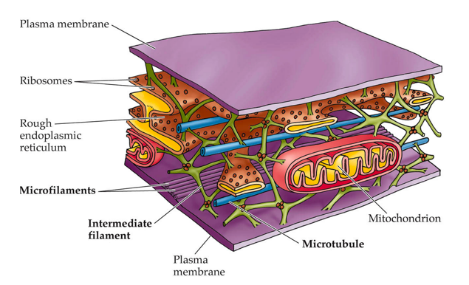 Bộ máy Golgi
Khung xương
Lysosome
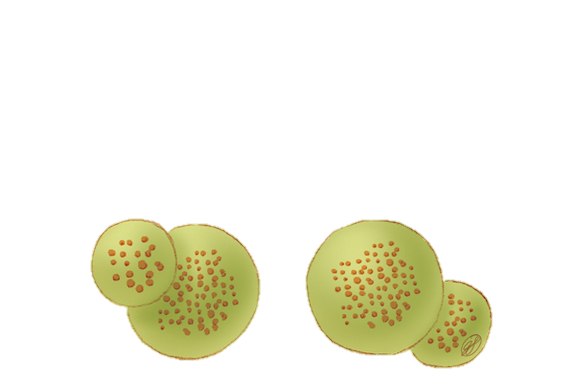 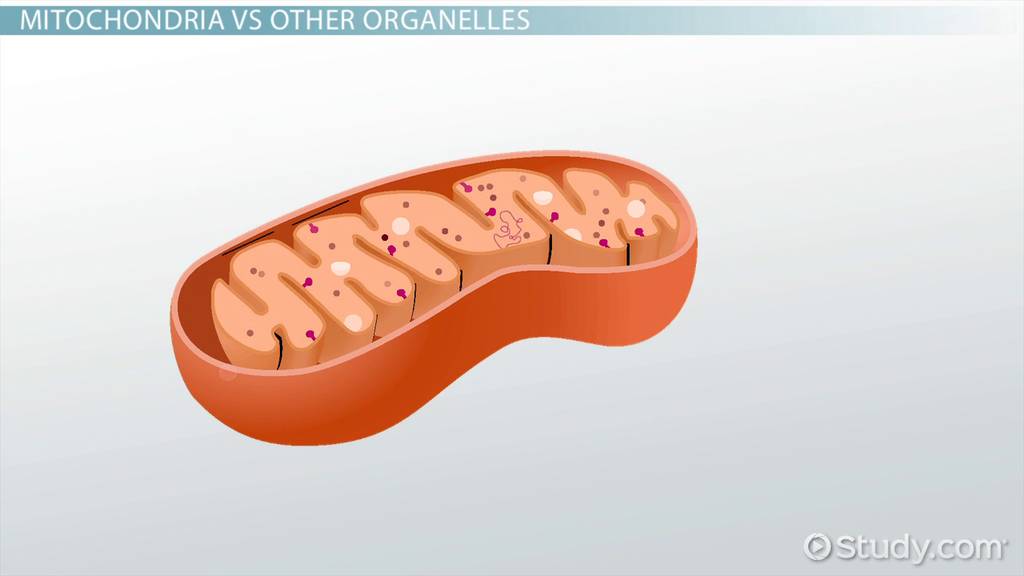 Ti thể
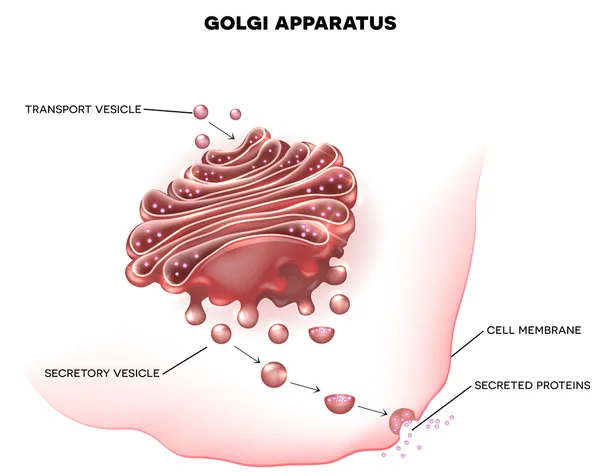 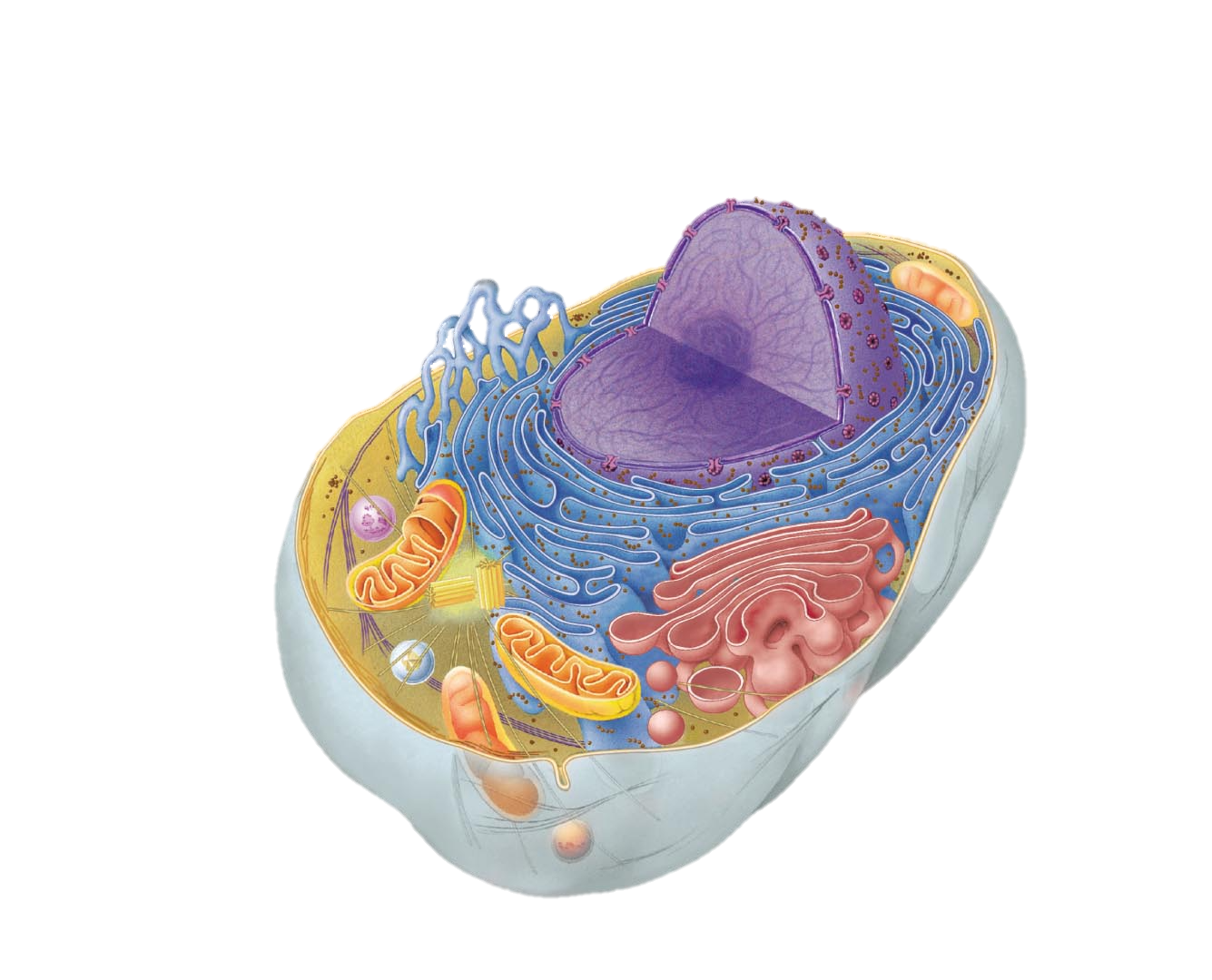 Túi vận chuyển từ
 lưới nội chất
Mặt nhập
Mặt xuất
Lysosome
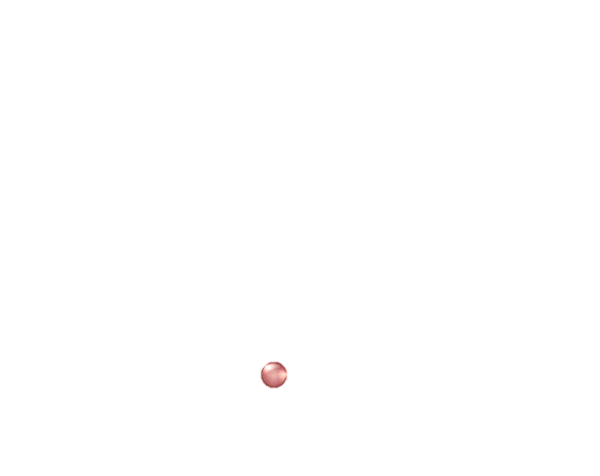 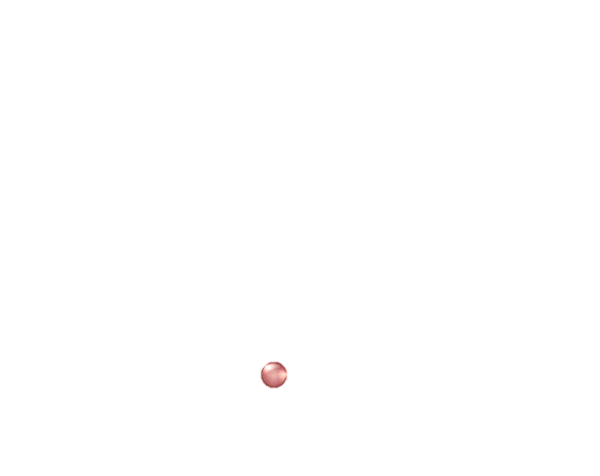 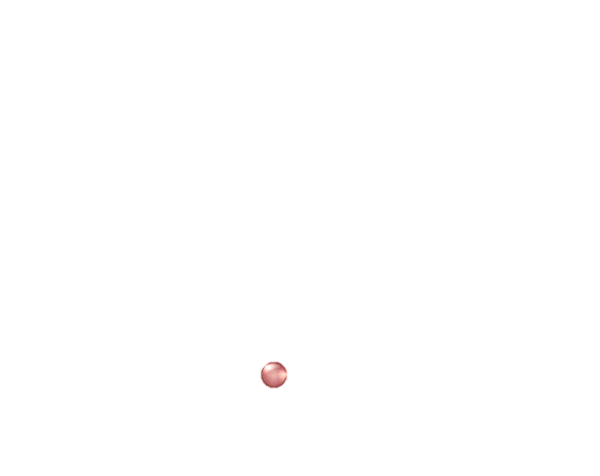 Màng sinh chất
Túi tiết
Protein được tiết ra
Màng túi tiết dung hợp với màng sinh chất
Bộ máy Golgi và sự tiết protein
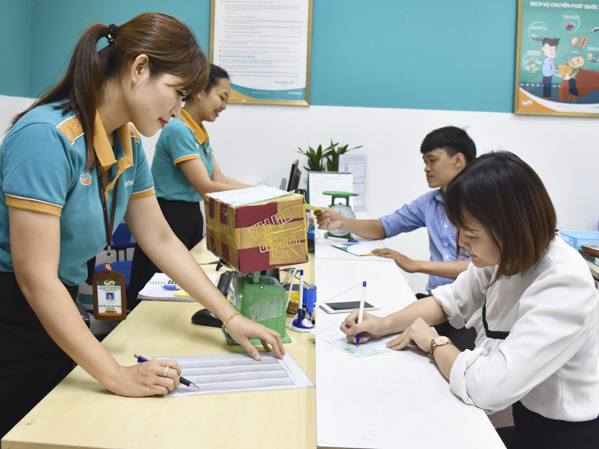 Bộ máy Golgi going như Bưu điện
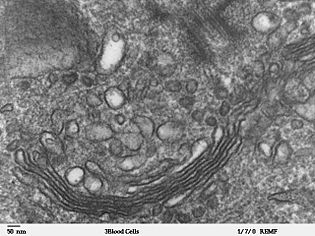 Bộ máy Golgi
BỘ MÁY GOLGI
- Bộ máy Golgi bao gồm các túi dẹp nằm song song với nhau nhưng cái nọ tách biệt với cái kia.
- Chức năng: sửa đổi, phân loại, đóng gói và vận chuyển các sản phẩm tổng hợp từ lưới nội chất.
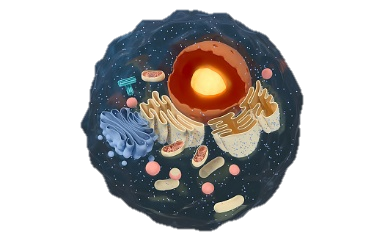 LYSOSOME
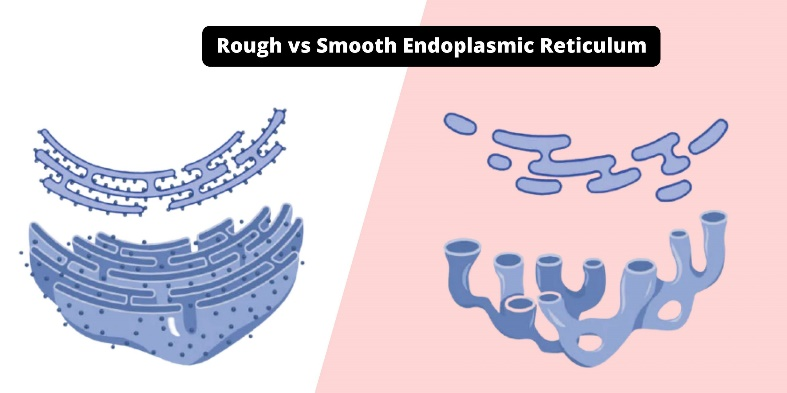 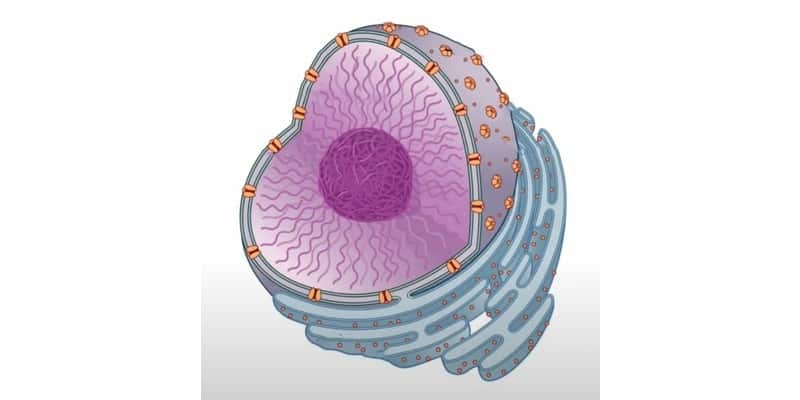 Nhân
Lưới nội chất
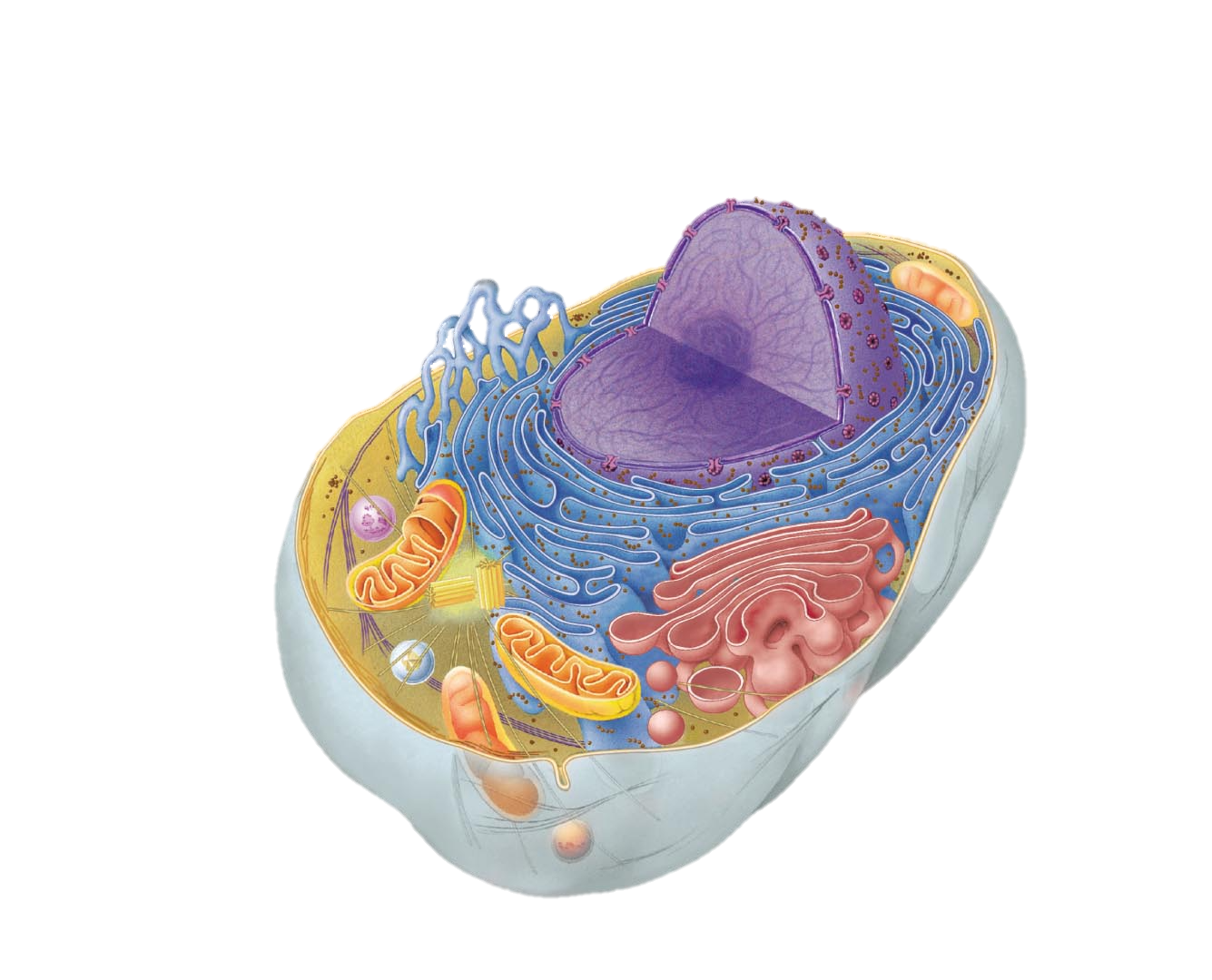 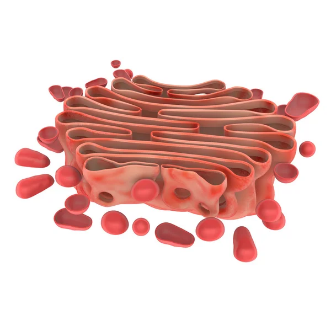 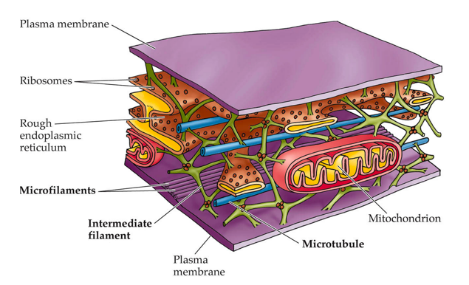 Bộ máy Golgi
Khung xương
Lysosome
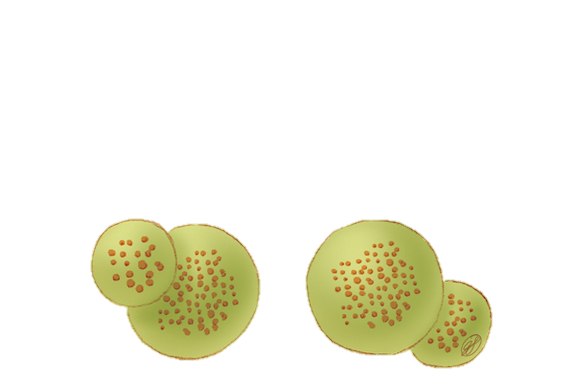 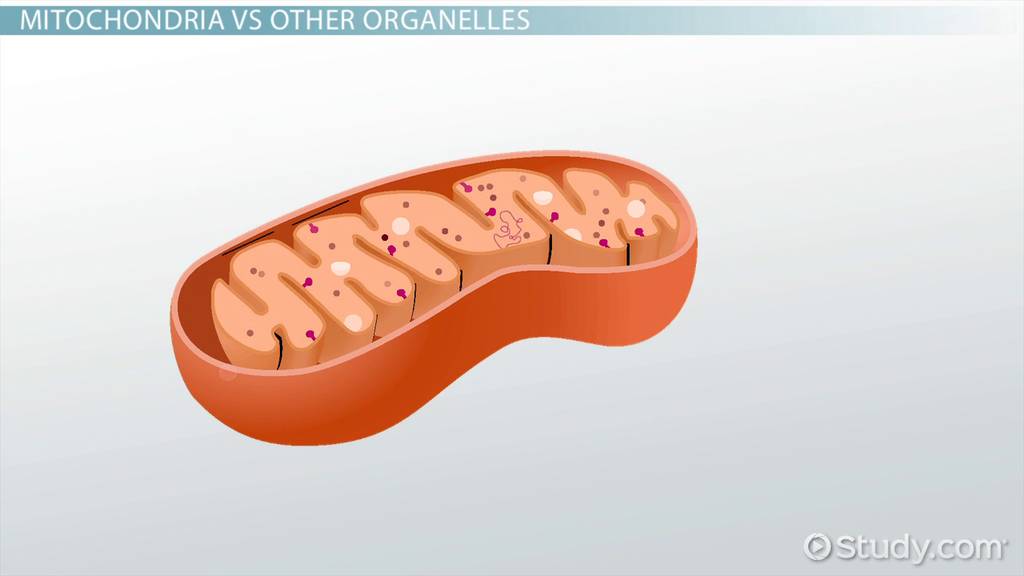 Ti thể
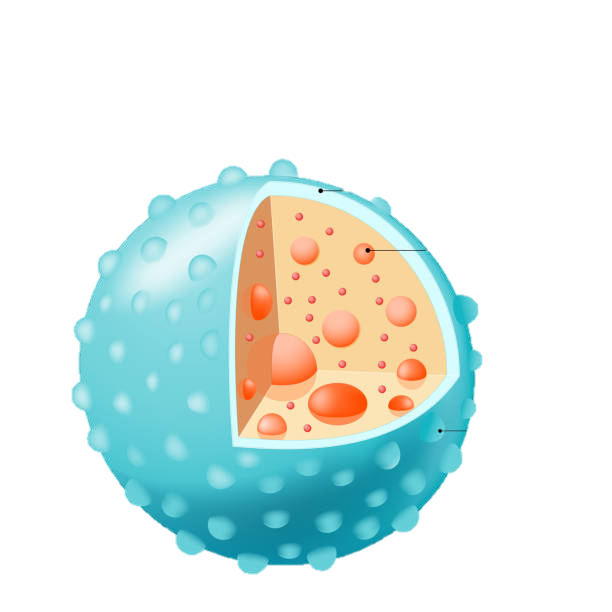 Màng đơn
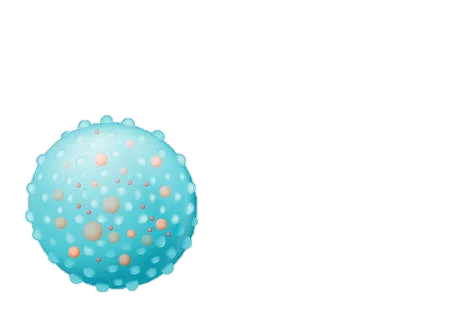 Hỗn hợp enzyme 
phân giải
pH 4.8
Protein 
vận chuyển
LYSOSOME
Lysosome
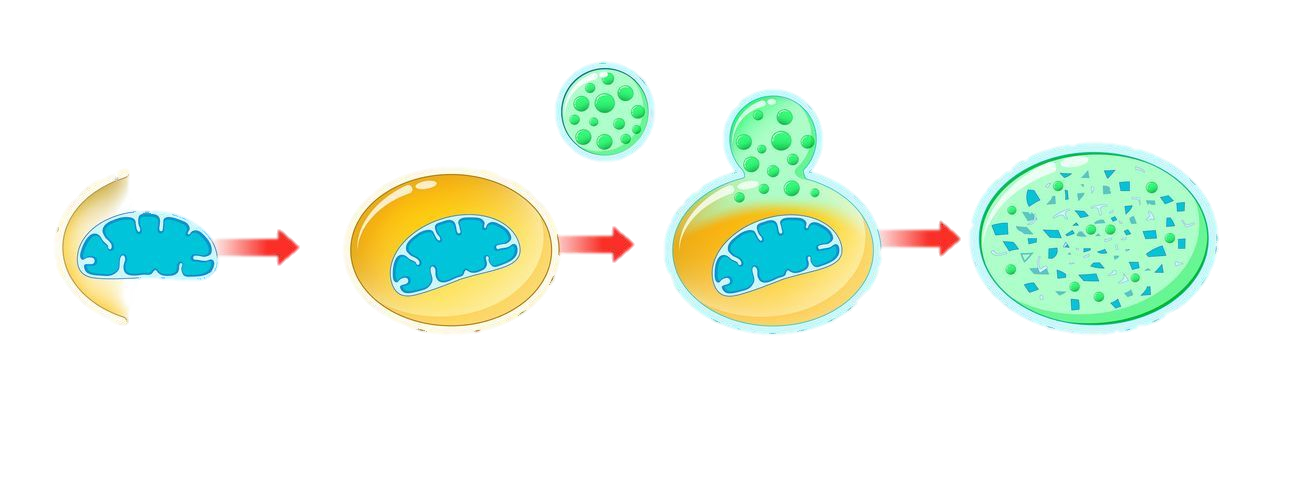 Ty thể bị hỏng
Túi tư liệu
LYSOSOME TIÊU HÓA TI THỂ BỊ HỎNG
Mạng lưới nội chất
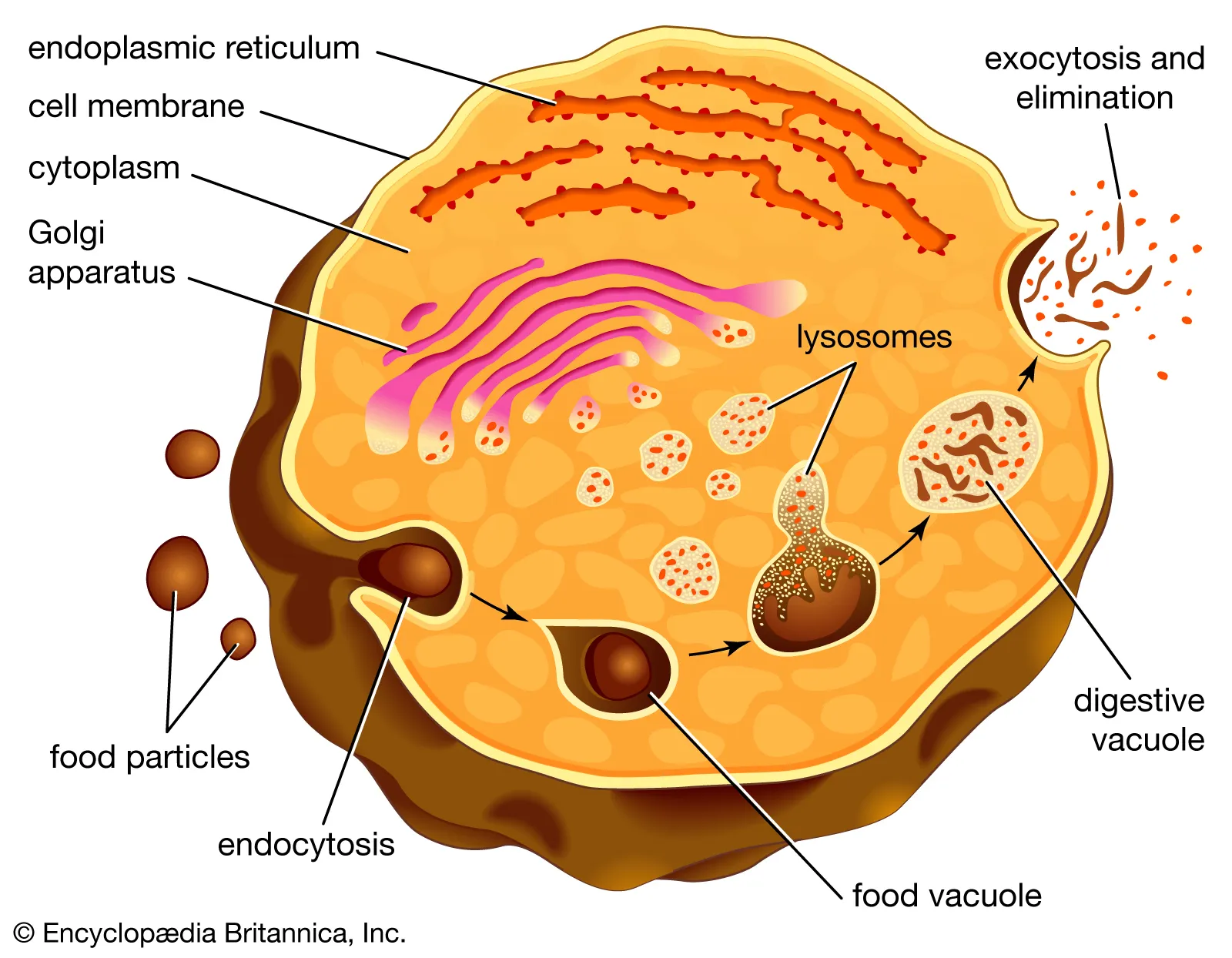 Xuất bào và đào thải
Màng tế bào
Lưới nội chất
Xuất bào và đào thải
Màng TB
Tế bào chất
Bộ máy Golgi
Lysosome
Không bào
 tiêu hóa
Không bào tiêu hoá
Hạt thức ăn
Hạt thức ăn
Nhập bào
Nhập bào
Không bào thức ăn
Không bào thức ăn
QUÁ TRÌNH TIÊU HÓA THỨC ĂN CỦA LYSOSOME
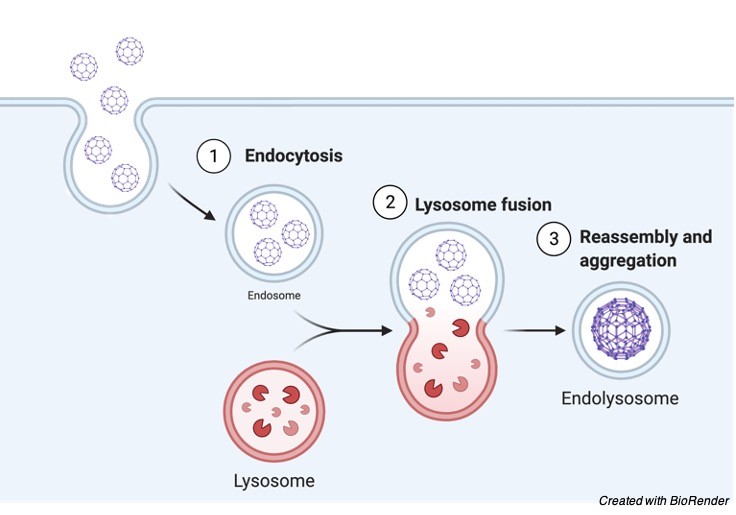 Nhập bào
Lysosome hợp nhất
Lắp ráp và 
tổng hợp
Tiêu hóa bên trong lysosome
Lysosome
QUÁ TRÌNH TIÊU HÓA THỨC ĂN CỦA LYSOSOME
LYSOSOME
- Được hình thành từ bộ máy Golgi và có ở các tế bào động vật.
- Là bào quan dạng túi có màng đơn.
- Chứa các loại enzyme thủy phân có khả năng phân giải các phân tử lớn như protein, nucleic acid, lipid và polysaccharide; bào quan bị tổn thương, các tế bào, bào quan quá hạn sử dụng.
EM CÓ BIẾT?
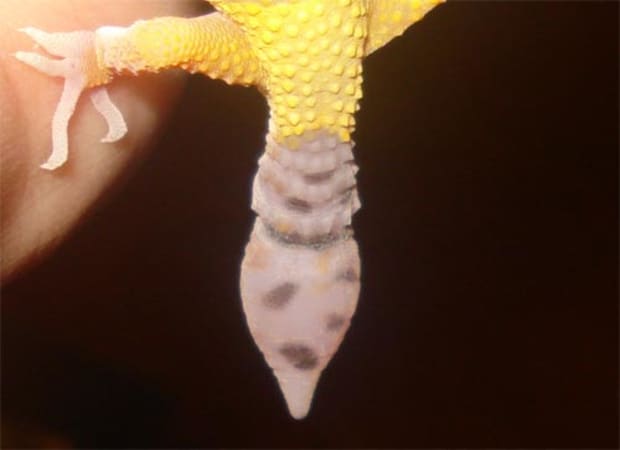 ĐUÔI THẠCH SÙNG
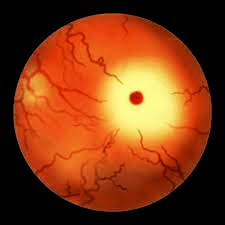 Đốm đỏ trên mõng mạc mắt
chất béo ganglioside
Bệnh Tay-Sachs là bệnh rối loạn chuyển hóa di truyền do rối loan dự trữ lysosome dân tới thiếu hexosaminidase gây ra các triệu chứng thần kinh trầm trọng và tử vong sớm.
[Speaker Notes: ệnh Tay-Sachs là một rối loạn di truyền gây ra bởi gene lặn hexosaminidase subunit alpha (HEXA) có liên quan đến chức năng sản xuất enzyme hexosaminidase A. Enzyme này cần thiết cho việc phân hủy các chất béo gọi là ganglioside. Khi bị bệnh Tay-Sachs, các chất béo không được phân hủy sẽ tích tụ quá mức trong não trẻ. Sự tích tụ bất thường này dẫn đến rối loạn chức năng hoạt động của hệ thống thần kinh trung ương, trở thành chất độc phá hủy tế bào và làm hỏng mô xung quanh.]
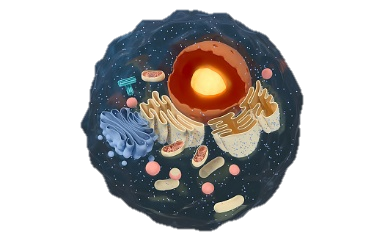 PEROXISOME
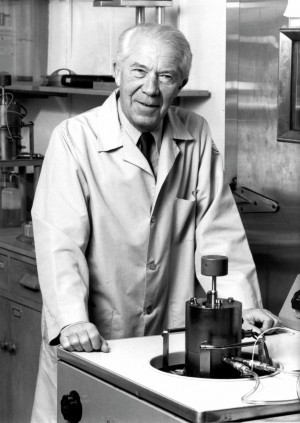 1967, Christian de Duve (1917- 2013) nhà tế bào học người Bỉ, xác định dưới tư cách là một bào quan
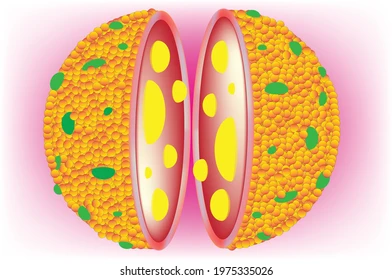 PEROXISOME
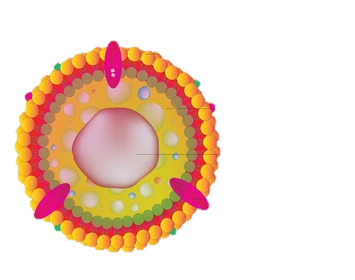 Màng
đơn
Enzyme
oxi hoá
Vùng lõi
Protein màng
PEROXISOME
PEROXISOME
Catalase
2H2O2           2H2O + O2
Sản phẩm trung gian gây độc cho quá trình chuyển hoá
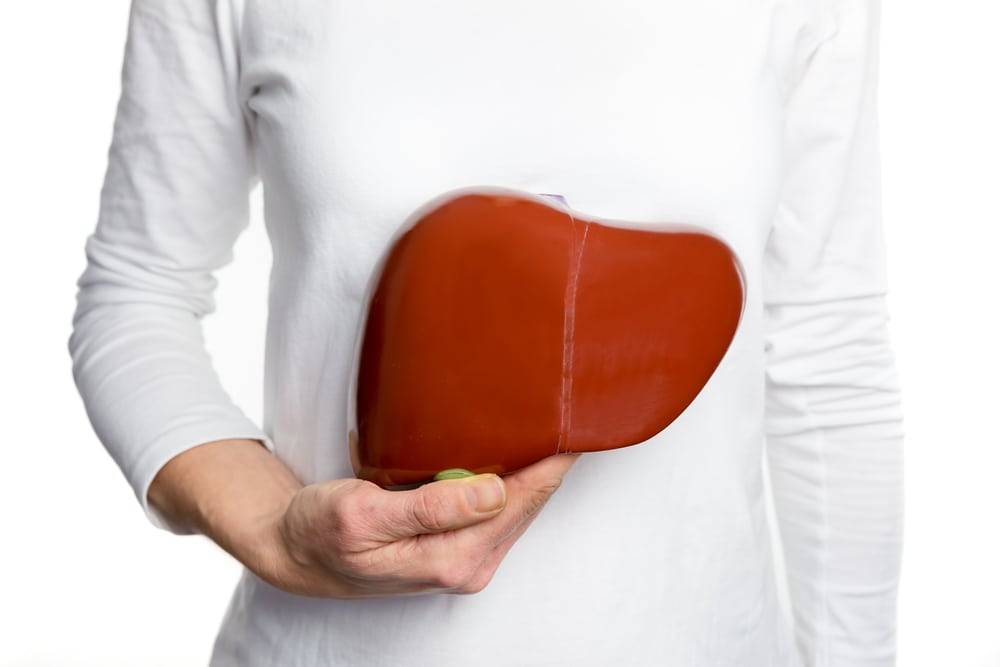 Ở người trưởng thành, một lượng lớn một số lượng lớn peroxisome có thể tìm thấy trong gan, nơi tích tụ nhiều sản phẩm chuyển hóa trung gian mang độc tính
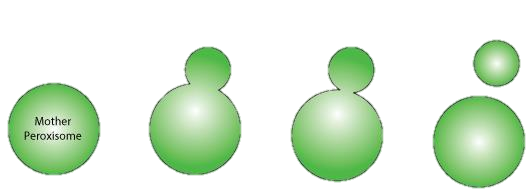 Peroxisome mẹ
QUÁ TRÌNH HÌNH THÀNH PEROXISOME
PEROXISOME
- Là bào quan có dạng hình cầu, được bao bọc bởi một màng đơn mỏng, thường nằm gần lưới nội chất, không có nguồn gốc từ hệ thống màng nội bào.
- Chứa enzyme oxi hóa tham gia phân giải chất độc, acid béo.
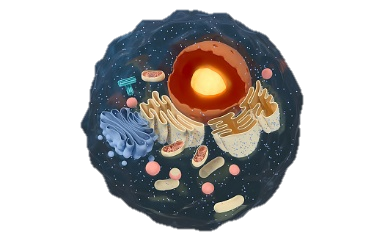 TI THỂ
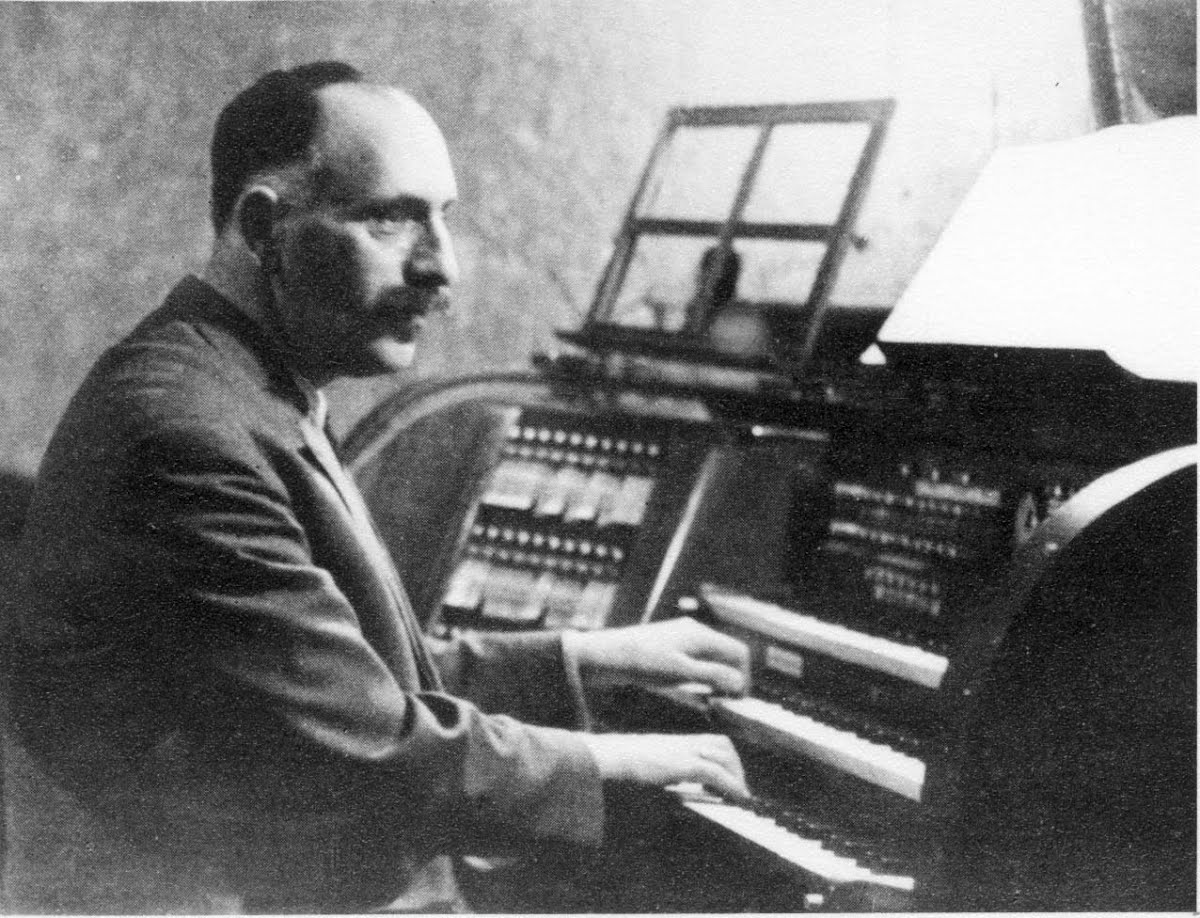 1890, Richard Altmann (1852- 1900) nhà nghiên cứu bệnh học, mô học người Đức đã chứng minh đây là những bào quan tế bào "bioblast" (thể sinh bào). 
1898, Carl Benda đặt tên "mitochondria" (ty thể)
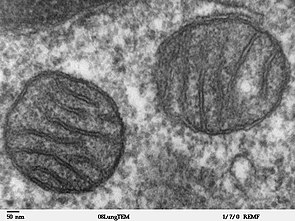 TI THỂ
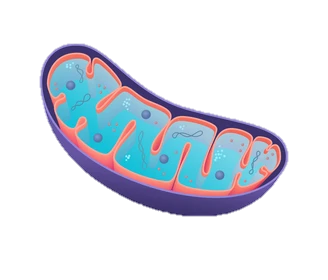 Ribosome
Không gian
giữa hai màng
DNA
Chất nền
Hạt dự trữ
Màng trong
Màng ngoài
Mào
TI THỂ
EM CÓ BIẾT?
Xác định mối quan hệ huyết thống bằng cách phân tích hệ gen trong ty thể
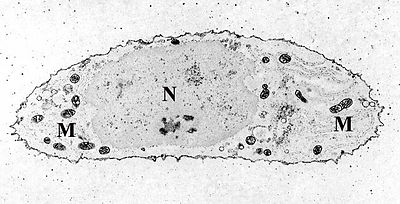 Ảnh chụp kính hiển vi điện tử quét của một tế bào sụn
TI THỂ - “NHÀ MÁY ĐIỆN”
- Là bào quan có màng kép, màng ngoài thì trơn nhẵn, màng trong thì gấp nếp hình răng lược tạo nhiều mào (cristae), ngăn ti thể thành hai khoang; chất nền chứa enzyme, DNA nhỏ dạng vòng và ribosome.
- Vai trò: tổng hợp ATP trong hô hấp tế bào.
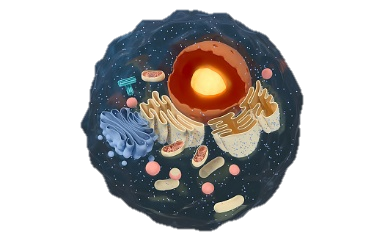 LỤC LẠP
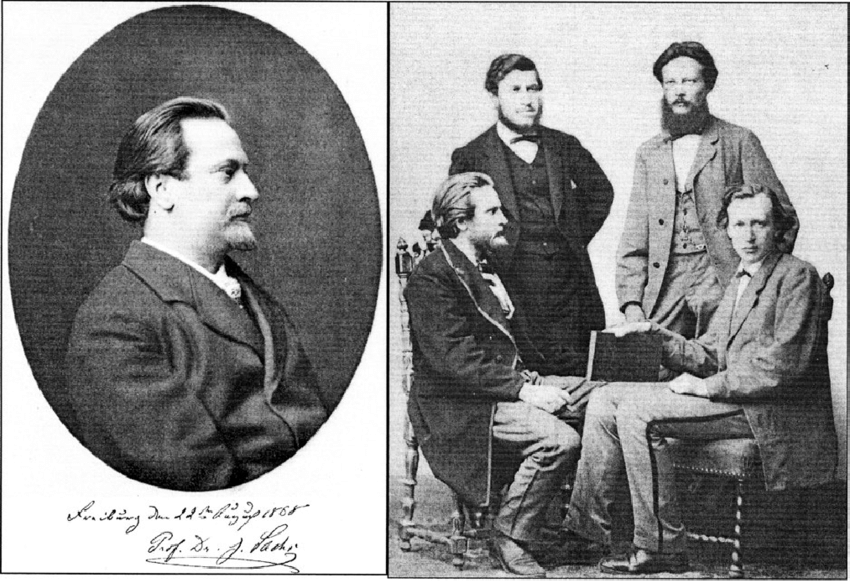 Julius Sachs (1832–1897), nhà thực vật học người Đức
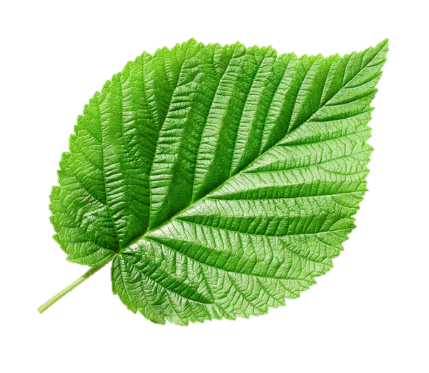 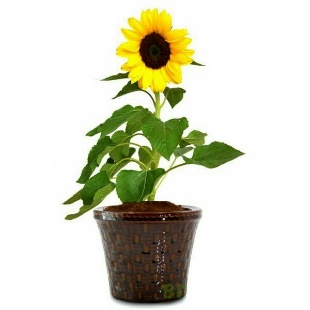 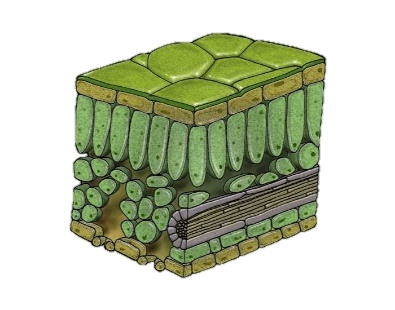 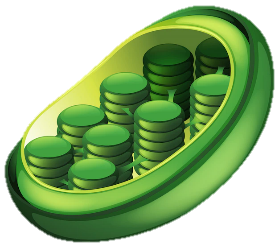 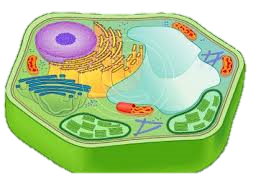 CẤU TRÚC CỦA LÁ
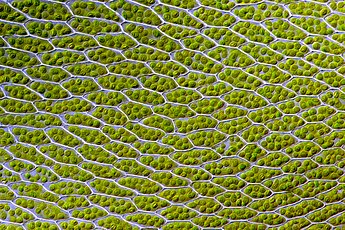 Lục lạp trong tế bào rêu Bryum capillare
Xoang
thylakoid
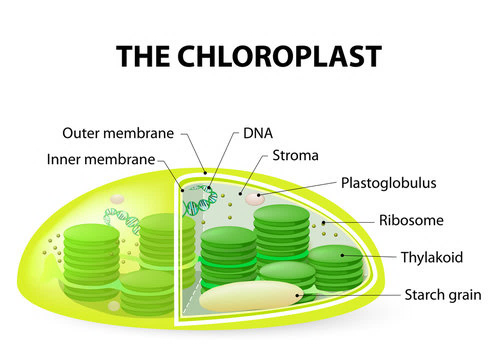 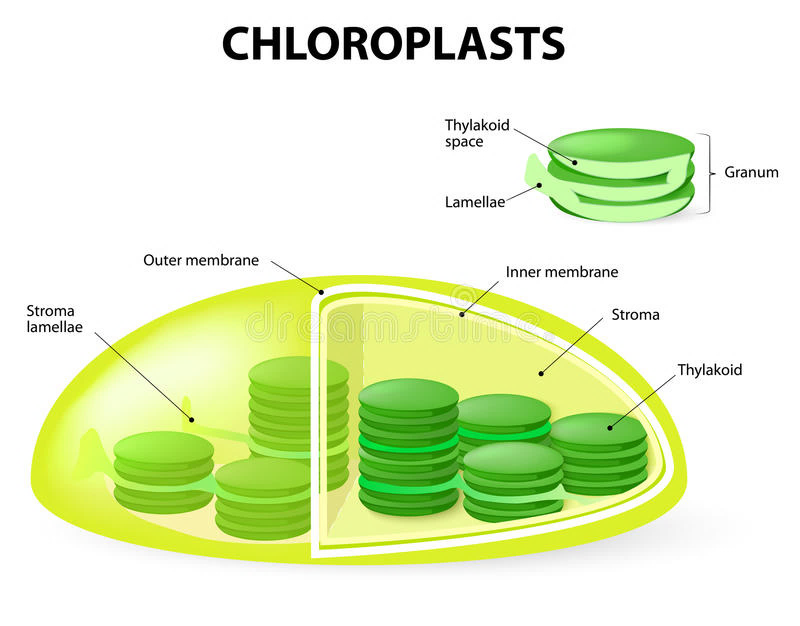 Granum
Lamellae
DNA
Màng ngoài
Stroma
Màng trong
Plastoglobulus
Ribosome
Thylakoid
Hạt tinh bột
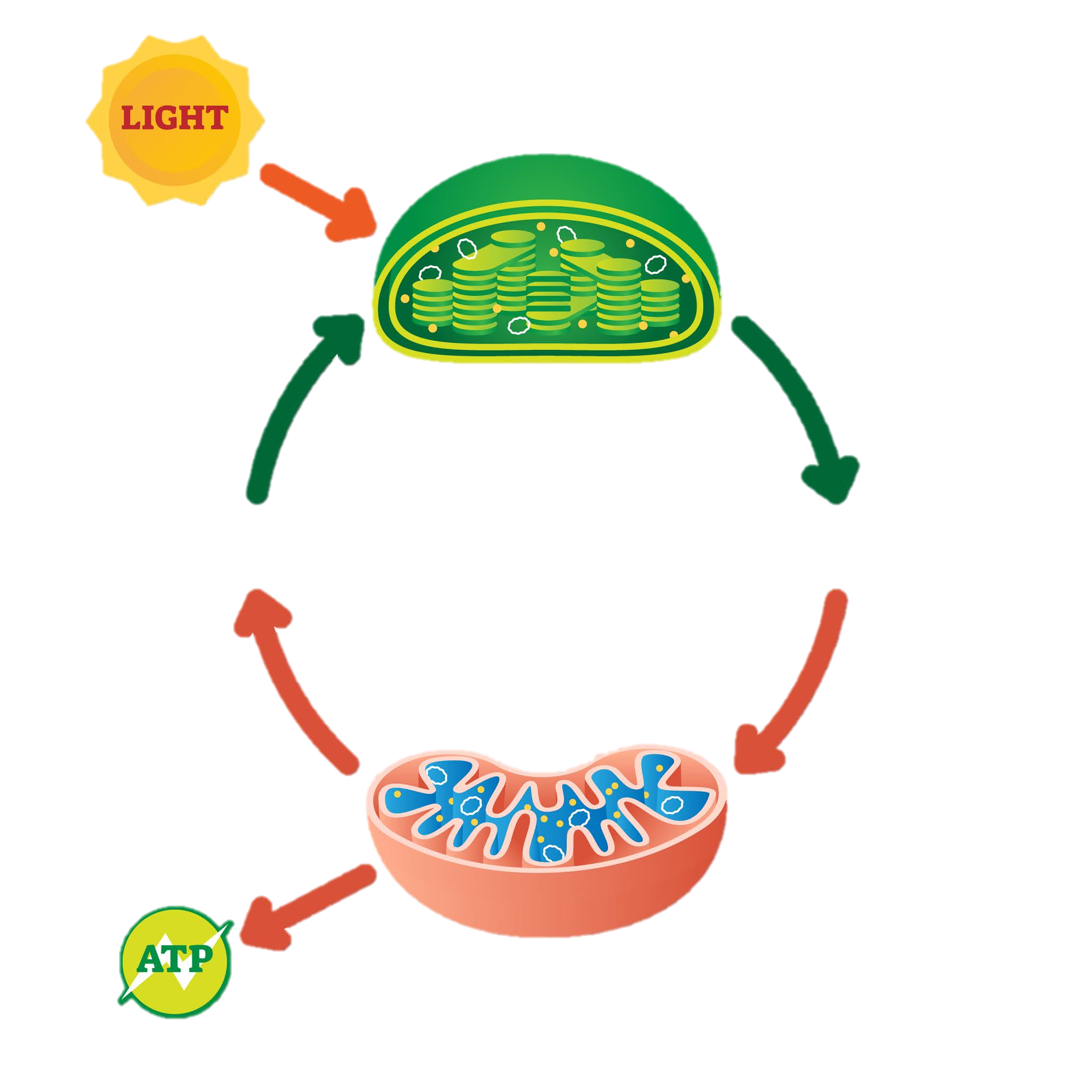 Quang hợp (lục lạp)
CO2 + H2O
Carbohydrate + O2
Hô hấp
(Ty thể)
EM CÓ BIẾT?
Lục lạp không phải lúc nào cũng chứa sắc tố màu xanh
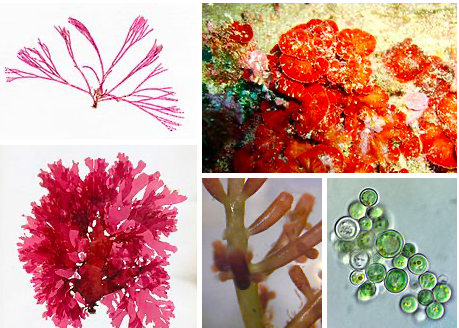 Sự đa dạng màu sắc của tảo đỏ (sắc tố phycobilin)
LỤC LẠP
- Bào quan có màng kép, bên trong chứa các túi dẹt thylakoid mang sắc tố quang hợp và stroma chứa nhiều loại enzyme, DNA và ribosome.
- Tổng hợp chất hữu cơ trong quang hợp.
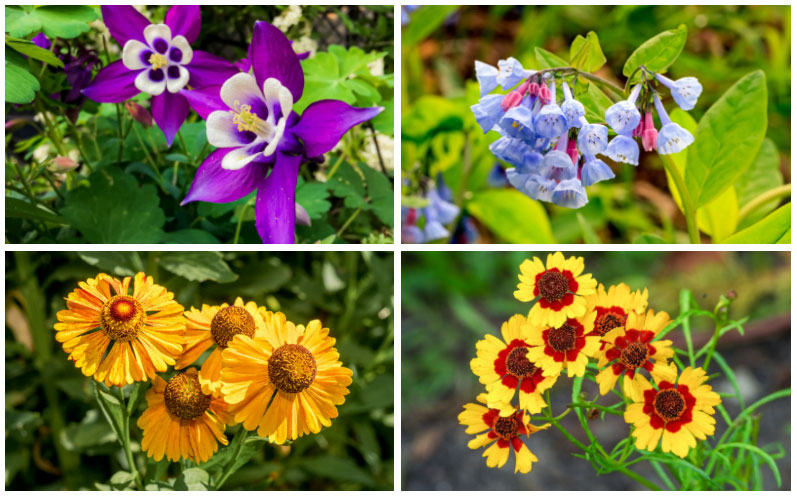 Tại sao các loại hoa lại có màu sắc khác nhau?
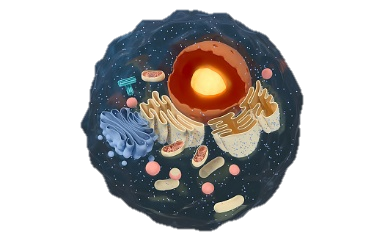 KHÔNG BÀO
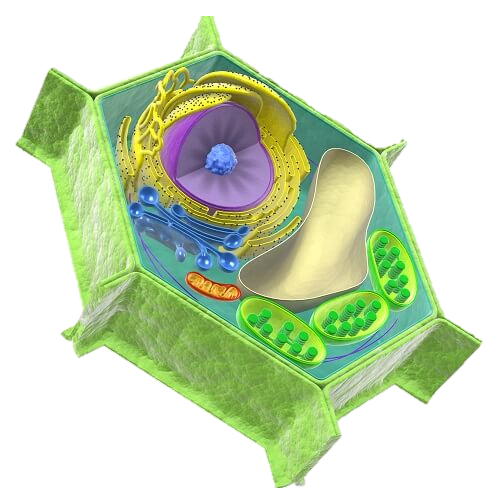 Nhân
Không bào
Tế bào chất
Màng sinh chất
TẾ BÀO THỰC VẬT
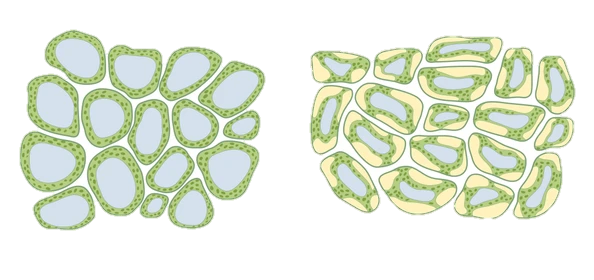 TẾ BÀO THỰC VẬT
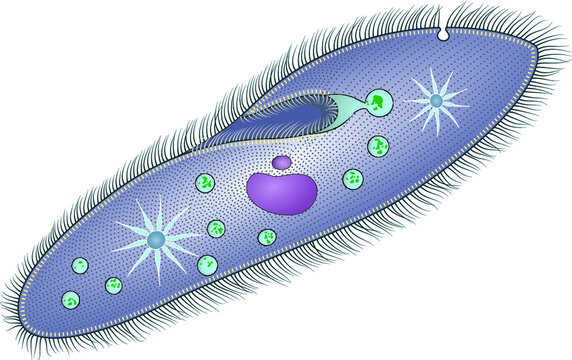 Nhân
Tế bào chất
Màng sinh chất
Không bào co bóp
Không bào tiêu hóa
TẾ BÀO TRÙNG GIÀY
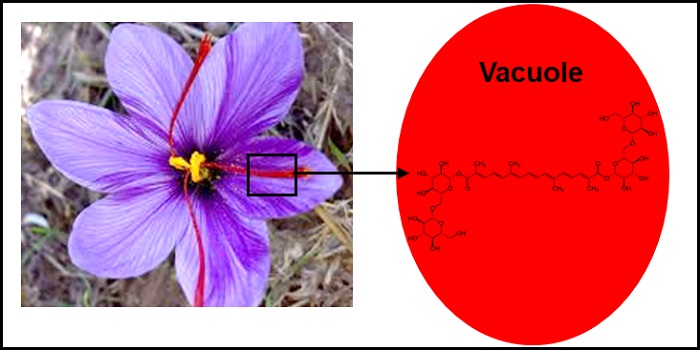 KHÔNG BÀO TRONG TẾ BÀO CÁNH HOA
Chứa các sắc tố quy định màu sắc khác nhau
KHÔNG BÀO - “TÚI BẢO DƯỠNG ĐA NĂNG”
- Ở thực vật: Bào quan có một lớp màng bao bọc, thường có nguồn gốc từ lưới nội chất và bộ máy Golgi; chứa sắc tố, carbohydrate, ion, các loại muối, chất phế thải, enzyme khử các chất độc.
- Ở động vật nguyên sinh: có không bào co bóp; không bào tiêu hóa.
EM CÓ BIẾT?
Lá ngón rất độc
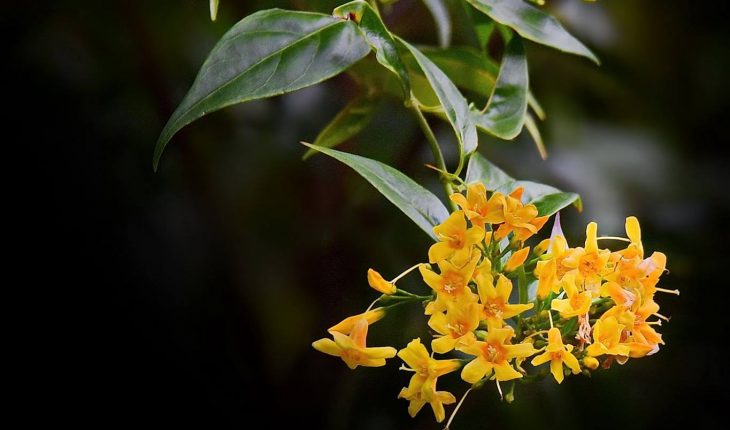 Bên trong không bào chứa Loại độc tố alkaloid
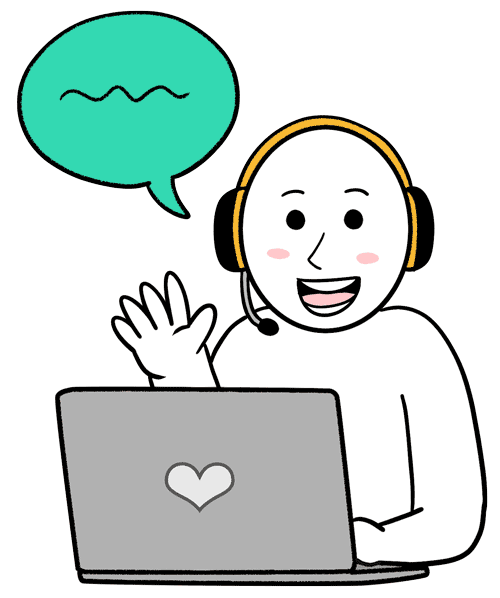 LUYỆN TẬP
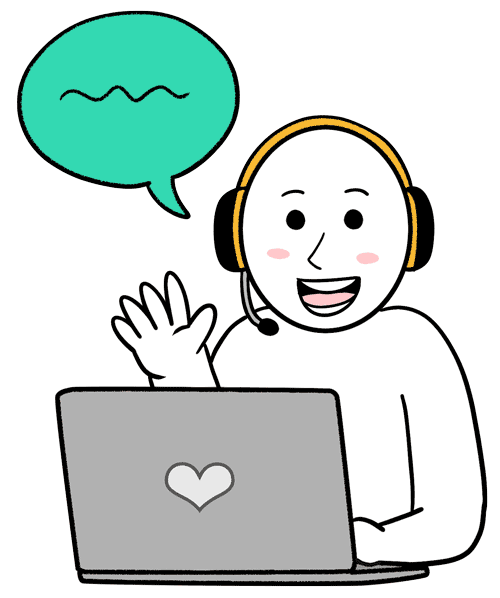 1. Giải thích sự phù hợp giữa cấu tạo và chức năng của các bào quan: Bộ máy Golgi, ti thể, lục lạp, không bào.
2. Vì sao tế bào bạch cầu có thể “ăn” được vi khuẩn?
3. Tại sao tế bào không bị độc do sản phẩm của quá trình oxi hóa (H2O2)?
BÀI TẬP
Lập bảng phân biệt về cấu trúc và chức năng của các bào quan: Bộ máy Golgi, ti thể, lục lạp, không bào, lysosome, peroxisome?